Муниципальное бюджетное дошкольное образовательно учреждение детский сад №26 муниципального образования Тимашевский район станица Медведовская
Кейс –технологии в работе со старшими дошкольниками                            воспитатель Галустян С.М.
Что это за метод «Кейс-технология»?
Метод кейсов – техника обучения, при которой используется описание реальной ситуации. Дошкольники должны изучить ситуацию, разобраться в проблеме, изложенной в ситуации, а затем предложить воспитателю возможные пути решения и совместно со взрослым выбрать самый оптимальный путь выхода из проблемы. Кейс – это метод, который выступает как способ коллективного обучения, дети могут взаимно обменяться информацией, попробовать решить проблемы, поставленные перед ними, самостоятельно.
Для чего нужен кейс?
         Кейс дает возможность приблизиться к практике, встать на позицию человека, реально принимающего решения, учиться на ошибках других.
Подготовка любой кейс-ситуации – процесс творческий, но требует определенного алгоритма. 
Определить цель кейса: компетенции, умения или способности, которые педагог хочет выявить или сформировать у детей.
Описать кейс: сюжет, содержащий проблемный фактор, заявку. Это не обязательно конфликт. Кейс может содержать обстоятельства, которые определяют проблему: острые и внезапно возникающие события, парадокс явлений окружающего мира.
Подвести к кульминации кейс-ситуации: это еще не вопрос, но из сюжета дети должны почувствовать дилемму. Этот этап является отправной точкой для поиска решения.
Кейс-Прогнозирование
Одна девочка очень любила бабочек. Она любовалась ими в книгах, на картинках. С нетерпением ждала весны, чтобы как можно раньше заметить их пробуждение. Девочка узнавала о бабочках все самое-самое интересное и очень любила их рисовать. Однажды зимой она размечталась: «Как было бы здорово, если бы было вечно лето, и все-все бабочки мира оказались тут, у нас в саду!».
На что направлен: 
Умение детей отличать реальную и воображаемую ситуацию;
Умение строить логические и обоснованные прогнозы, в т. ч. с помощью элементарных естественно-научных представлений;
Умение видеть и анализировать варианты возможных последствий в условиях неопределенности;
Развитие критичного мышления, умение включаться в коллективное решение сложных задач.
Кейс-неоднозначная ситуация
На что направлен
Проявление способности не только сопереживать печальному образу, но и видеть ситуацию с разных сторон;
Способность анализировать, строить гипотезы, предполагать.
Цель воспитателя – побудить детей видеть не только поверхностный, глубинный характер проблемы.
В данном случае важно не только сочувствовать печальному образу Ослика Иа, но и разобраться в причине того, почему все так вышло, и как этого можно было избежать.
Кейс-проблемная ситуация
На что направлен:
Умение воспитанников видеть возможный парадокс;
Способность формулировать проблему;
Умение анализировать, строить гипотезы, предполагать;
Способность коллективно решать сложные задачи
Кейс-диспут
На что направленно:
Умение воспитанников аргументированно отстаивать свое мнение; 
Способность вести конструктивный диалог;
Умение анализировать, видеть ситуацию с разных сторон.
Педагог предлагает детям игру «Прокурор и адвокат». Задача детей разбиться на пары. Участники каждой пары берут на себя роль прокурора и адвоката. Цель – привести как можно больше аргументов в защиту кого-нибудь или чего-нибудь.
Например: «Я обвиняю дождь за то, что мокрый, холодный, не дает гулять, простужает…» и «Я встаю на защиту дождя, потому что он дает жизнь, смывает пыль с растений, по лужам весело скакать, после него растут грибы и ….»
Кейс с добавлением проблемной ситуации
Однажды девочка Нина собралась пойти с бабушкой в магазин. Они подошли к этому очень ответственно. Бабушка проверила, каких продуктов не хватает, составила список продуктов и попросила Нину взять его с собой, положить в рюкзак. Они долго шли до большого магазина, а когда оказались у прилавка, обнаружили, что бабушка забыла очки и прочитать список не может.
На что направлен:
Умение воспитанников аргументированно отстаивать свое мнение; 
Предлагать различные варианты решений в обстоятельствах форс-мажор; 
Способность вести конструктивный диалог;
Способность выбирать наиболее актуальные решения.
Задача воспитателя: чтобы дети предложили более двух решений. На каждый ответ воспитанников он ставит новый  «барьер». Например:
- Надо попросить продавца прочитать! – отвечают дети.
-Продавец не в настроении и не хочет помогать, - возражает воспитатель.
- Может, Нина прочтет?
- Нина не умеет еще читать.
Как вариант, можно предложить детям самим придумать друг для друга новые трудные обстоятельства.
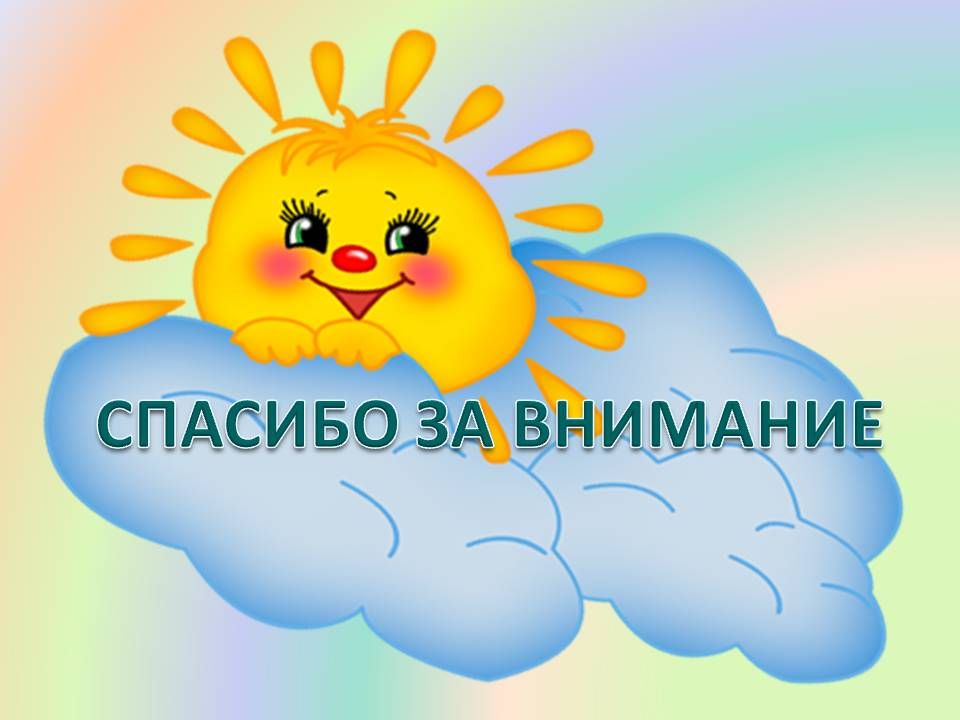